Legal Consultation Event for Foreign Residents

Date and Time: 13 March 2021 (Sat)
Application Form
Venue : Kochi Prefectural Culture Hall
             (Level 4, Multipurpose Room 10)
・ Please return your completed application form by email, fax or post by Saturday 6 March 2021.
Address to : Kochi Consultation Center for Foreign Residents 
Email: consultation@kccfr.jp　　FAX:　088－821－6441
Postal address: Level 1, 4-1-37 Honmachi, Kochi City, Kochi Prefecture, 780-0870
Enquires: 088－821－6440
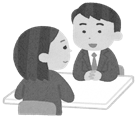 *For consultations in other languages, we may use a telephone interpreting service
■In principle, consultations are assigned based on the order of arrival of application forms. We will contact applicants to inform them of the time of their consultation upon review of their application form.
To prevent the spread of COVID-19, we ask for your cooperation regarding the use of hand sanitizer, temperature checks and mask wearing.
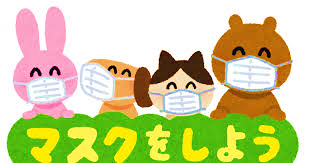 ■There is no car park at the Kochi Prefectural Culture Hall. Please come by public transport or use a nearby pay car park.
Information provided will be appropriately managed and will only be used for the purposes of this event. It will not be disclosed to third parties.